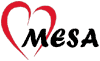 Predictors of Incident Heart Failure  with Preserved Ejection Fraction:The Multi-Ethnic Study of Atherosclerosis
Background
Nearly 50% of all patients with congestive heart failure (CHF) have preserved Ejection Fraction (EF)
Prevalence of Heart Failure with preserved EF (HFpEF) has increased over time, now estimated at 1 – 5% 
Associated with significant morbidity and mortality
No specific therapy for HFpEF
2
Lam C, et al. Epidemiology and clinical course of heart failure with preserved ejection fraction. Eur J Heart Failure 2011; 13:18-28
[Speaker Notes: Heart failure with preserved ejection fraction, or HFPEF, is an important clinical syndrome and now accounts for roughly half of all cases of congestive heart failure. The prevalence of HFPEF has been increasing over time, and we now estimate it affects between 1 and 5 percent of the population. Not only is heart failure with preserved ejection fraction common, it is associated with significant morbidity and mortality.]
Background
HFpEF is a heterogeneous condition 
Need to understand pathophysiology of HFpEF – there is no animal model
Better phenotypic characterization is needed
Important to identify and characterize risk factors for incident HFpEF
3
Shah A, Pfeffer M. The many faces of heart failure with preserved ejection fraction. Nat. Rev. Cardiol 2012; 9:555-556
[Speaker Notes: HFPEF is a heterogeneous condition for which the pathophysiology and predisposing risk factors are incompletely understood.]
Background
Several prior studies have characterized patients already diagnosed with HFpEF (ex: ARIC)
Only 1 study has evaluated risk factors associated with developing incident HFpEF                
Limited to a single center ethnically homogeneous population (Framingham Heart Study)
4
Ho JE et al. Predictors of New-Onset Heart Failure – Differences in Preserved Versus Reduced Ejection Fraction. Circ Heart Fail 2013;6:279-86.
Study Objectives
Study Aim:
Characterize the risk factors – including ethnicity – associated with incident HFpEF in a multi-ethnic cohort. 
Hypotheses
1) The risk factor profile for HFpEF will be different from the risk factor profile for HF reduced EF (HFrEF)
2) Incidence of HFpEF will differ by race/ethnicity
5
Primary Outcome
HFpEF – clinical diagnosis of HF with EF ≥ 45%
HFrEF – clinical diagnosis of HF with EF < 45%
(First) Incident CHF is an adjudicated endpoint requiring the following criteria:
Symptoms of pulmonary congestion or edema
Physician diagnosis and medical treatment for HF
Evidence from chest x-ray or echocardiography
EF is a clinical outcome collected from hospital records at time of CHF diagnosis
6
Analysis
Evaluate association of race/ethnicity with incident HFpEF/HFrEF using Cox proportional hazards models
Forward selection of risk factors
Demographic
Clinical history
Laboratory
Imaging
7
Study Population
Individuals were followed for median 10.2 (9.7-10.7) years
103 individuals developed incident HFpEF
95 individuals developed incident HFrEF
8
Baseline Characteristics by Outcome
Demographic Information
9
Baseline Characteristics by Outcome
Clinical History
10
Baseline Characteristics by Outcome
Laboratory and Imaging Data
11
Incident HF
Distribution of Ejection Fraction
15
10
Frequency (%)
5
20
40
60
80
12
Ejection fraction (%)
Incident HF
Cumulative CHF Incidence
2
HFpEF n = 103 (1.5%)
HFrEF n = 95 (1.4%)
1
Cumulative CHF incidence (%)
3
6
9
Follow-up year
13
Incident HF
Incidence rates of HFpEF by race/ethnicity
14
[Speaker Notes: Both cumulative incidence and incidence rates of HFPEF were not statistically different by race (p = 0.61 and 0.79)]
Multivariable adjusted HR
Demographic Information
p < 0.05 highlighted in bold if significant for both HFpEF and HFrEF, green text if HFpEF only, blue text if HFrEF only
*Adjusted for age, gender, race/ethnicity, MESA site, socioeconomic status, smoking, diabetes, hypertension, LVH by EKG, obesity, eGFR, coronary artery calcium, total cholesterol, abnormal HDL cholesterol, and incident MI. 
** no Chinese individuals developed incident HFrEF
15
Multivariable adjusted HR
Clinical History
p < 0.05 highlighted in bold if significant for both HFpEF and HFrEF, green text if HFpEF only, blue text if HFrEF only
*Adjusted for age, gender, race/ethnicity, MESA site, socioeconomic status, smoking, diabetes, hypertension, LVH by EKG, obesity, eGFR, coronary artery calcium, total cholesterol, abnormal HDL cholesterol, and incident MI.
16
Multivariable adjusted HR
Laboratory and Imaging Data
p < 0.05 highlighted in bold if significant for both HFpEF and HFrEF, green text if HFpEF only, blue text if HFrEF only
*Adjusted for age, gender, race/ethnicity, MESA site, socioeconomic status, smoking, diabetes, hypertension, LVH by EKG, obesity, eGFR, coronary artery calcium, total cholesterol, abnormal HDL cholesterol, and incident MI.
17
Limitations
EF was obtained from chart review of hospitalizations, not via centralized core lab reviewing echo images
no set protocol for EF evaluation when diagnosis made
There were non-classifiable CHF events due to varying EF reporting in the hospital documentation
Small number of events, limited sample size for formal interaction testing within ethnicities
18
Conclusions
There are significant risk factors for HFpEF, most of which overlap with HFrEF
Older Age
Hypertension
Diabetes
Current smoking
LVH by EKG
Incident MI
Higher NT-proBNP
Higher LV mass index by MRI
BMI was associated with increased risk for incident HFpEF but not HFrEF
19
Conclusions
Non-significant univariate predictors:
gender
race/ethnicity
socioeconomic status (level of education)
elevated hs-CRP (> 2mg/L)
Elevated triglycerides, 
Increased heart rate
Significant univariate but non-significant multivariate predictors:
pulse pressure
total cholesterol
CAC > 0
20
Conclusions
There is overlap with risk factors identified for incident HFpEF in prior analysis from Framingham Heart Study (FHS)
Older Age, Diabetes, BMI, Smoking
Gender was not a significant predictor of HFpEF in FHS either

Race/Ethnicity was not a significant predictor of HFpEF
Formal interaction testing between race/ethnicity and HFpEF was negative
21
Ho JE et al. Predictors of New-Onset Heart Failure – Differences in Preserved Versus Reduced Ejection Fraction. Circ Heart Fail 2013;6:279-86.
Conclusions
Future Directions
Goal of this study is find the “standard” risks factors for HFpEF, guide future analyses in MESA

Evaluate additional predictors for HFpEF to better characterize pathophysiology
Metabolic and lifestyle parameters
Serologic markers
Imaging parameters
Need for larger sample size for increased power to better characterize difference in risk factors by ethnicity
22
Acknowledgements
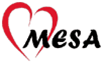 The authors thank the other investigators, the staff, and the participants of the MESA study for their valuable contributions.  A full list of participating MESA investigators and institutions can be found at http://www.mesa-nhlbi.org.
We wish to thank all the MESA volunteer research participants who made this study possible
This research was supported by contracts R01 HL071739, N01-HC-95159 through N01-HC-95165, and N01-HC-95169 from the National Heart, Lung, and Blood Institute.
23
Thank You
24
25
26
27
28